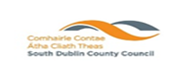 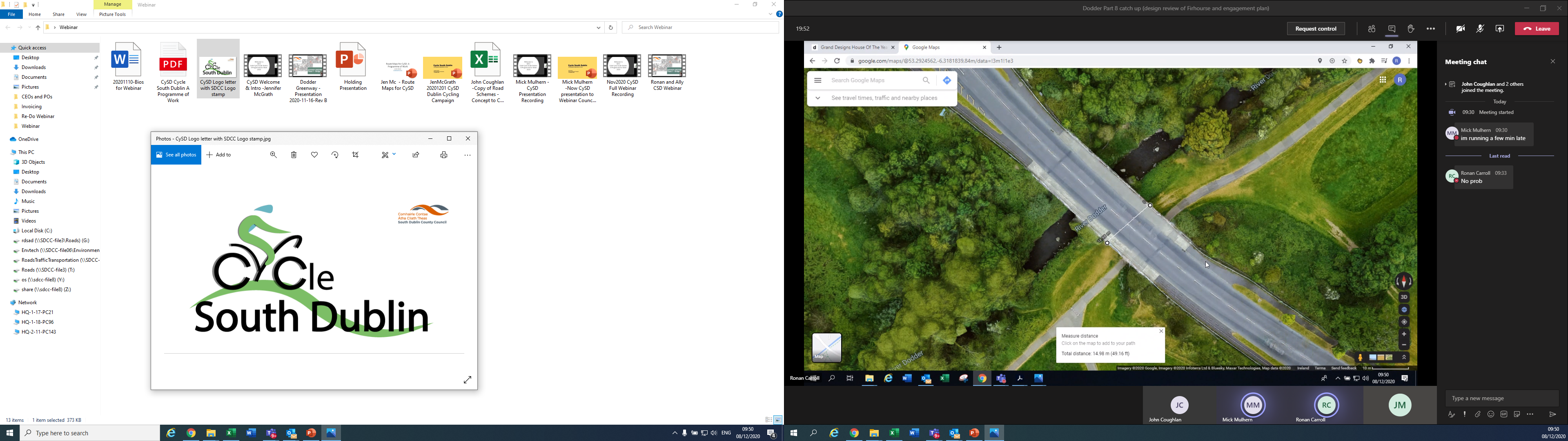 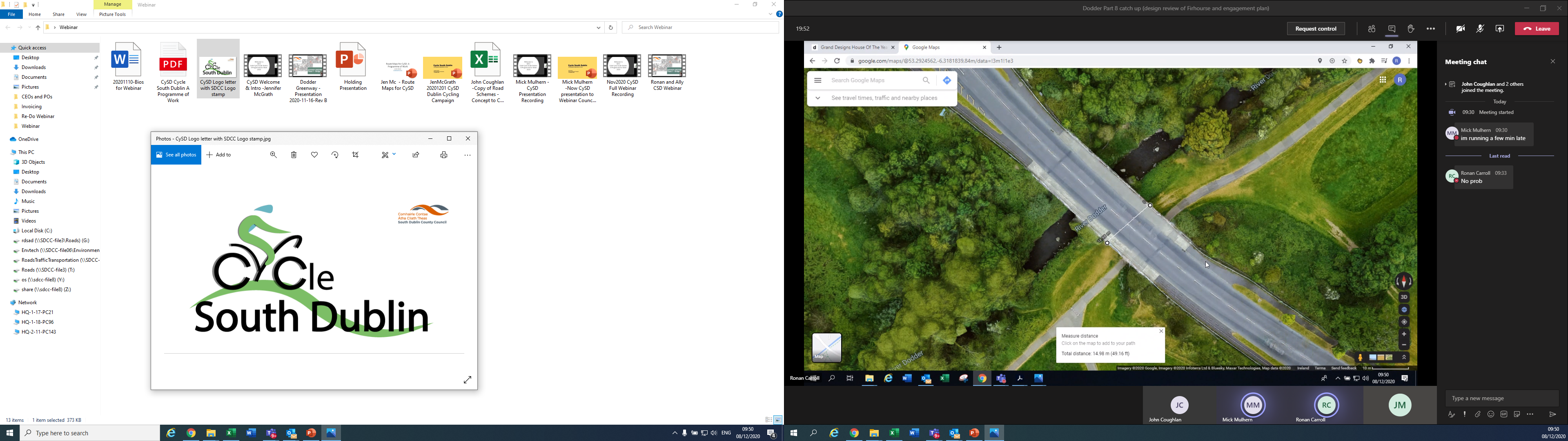 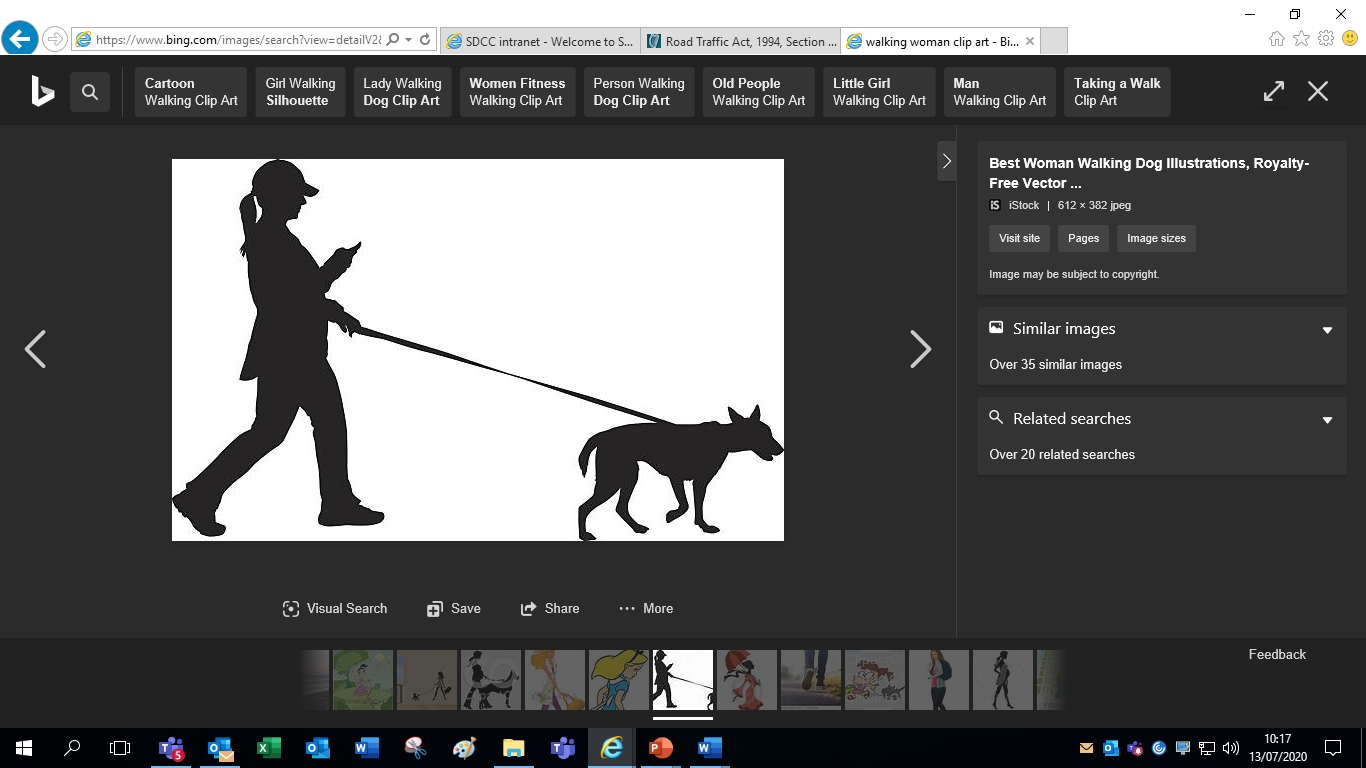 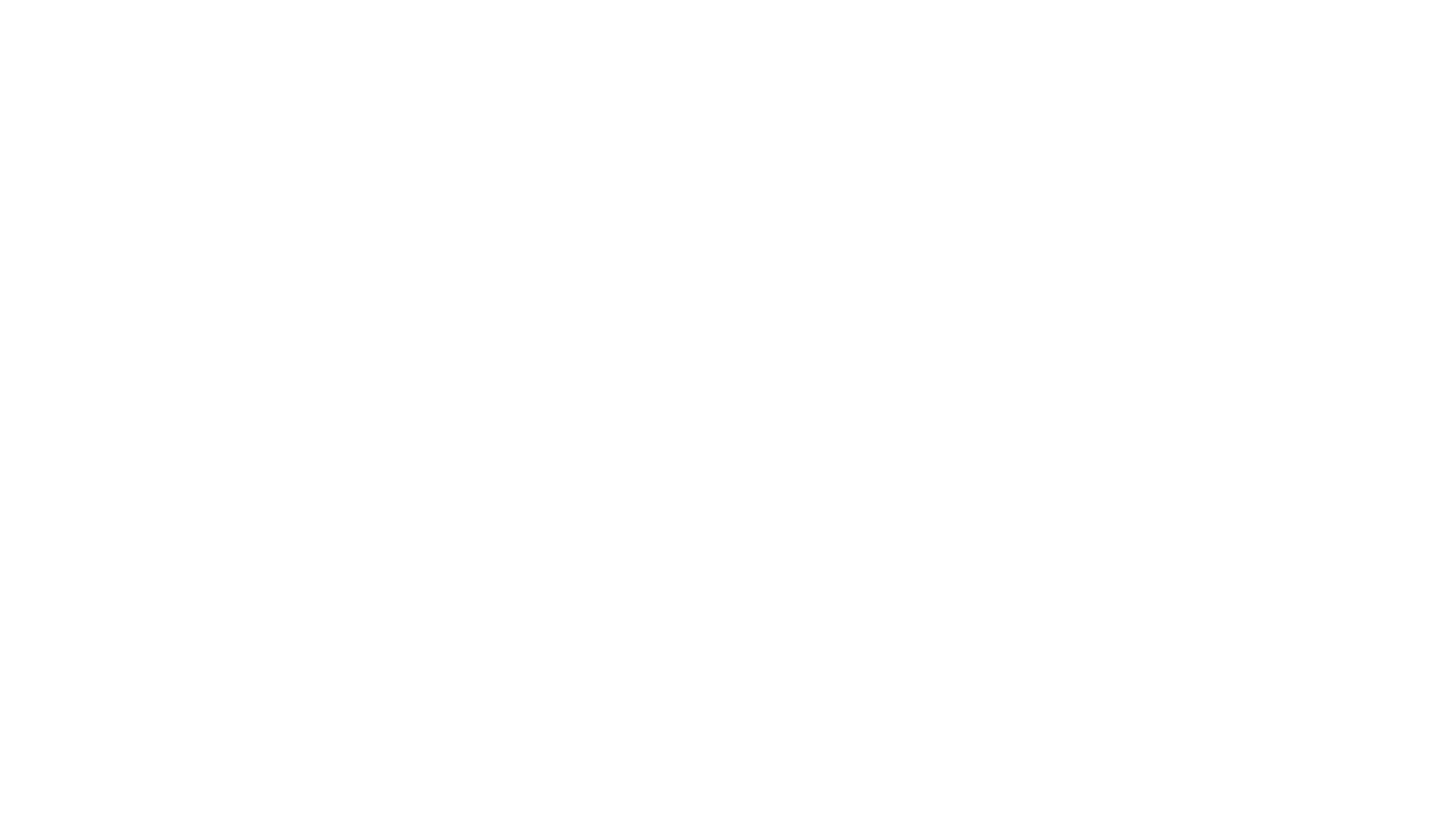 The Esker Greenway is proposed to run atop of the esker in Lucan, linking Griffeen Road and the Outer Ring Road.
Access from Moy Glas and Castle Riada Estates would be proposed as part of the scheme.
Esker Greenway Permeability Scheme
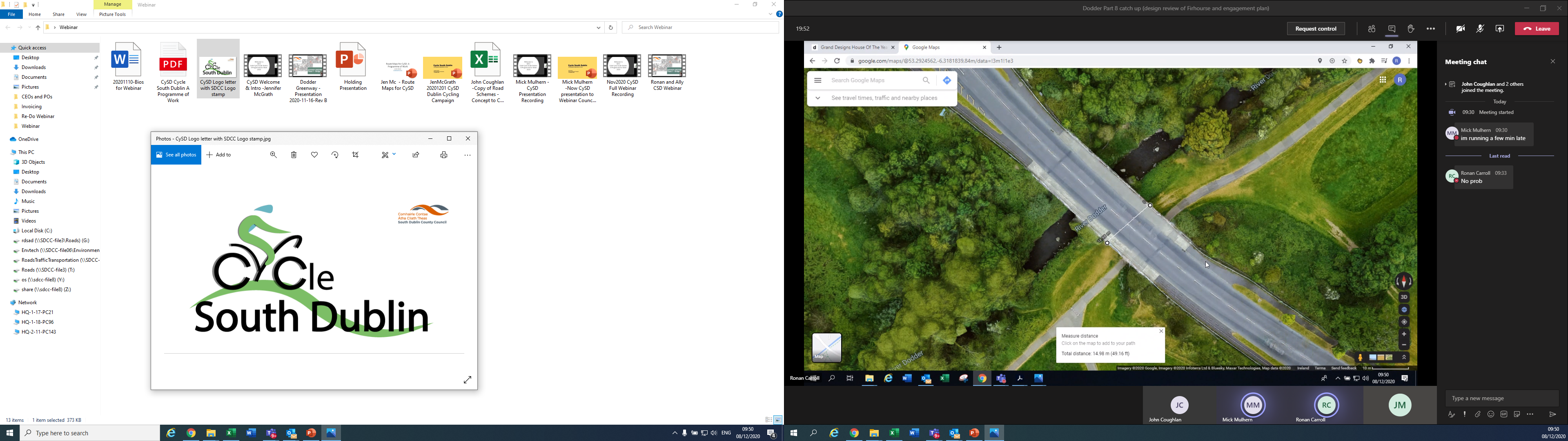 Photomontages are indicative onlyPhotomontages are not landscaping drawingsGateway entrances to greenwayPL proposed along every pathwayPathways are determined by gradient